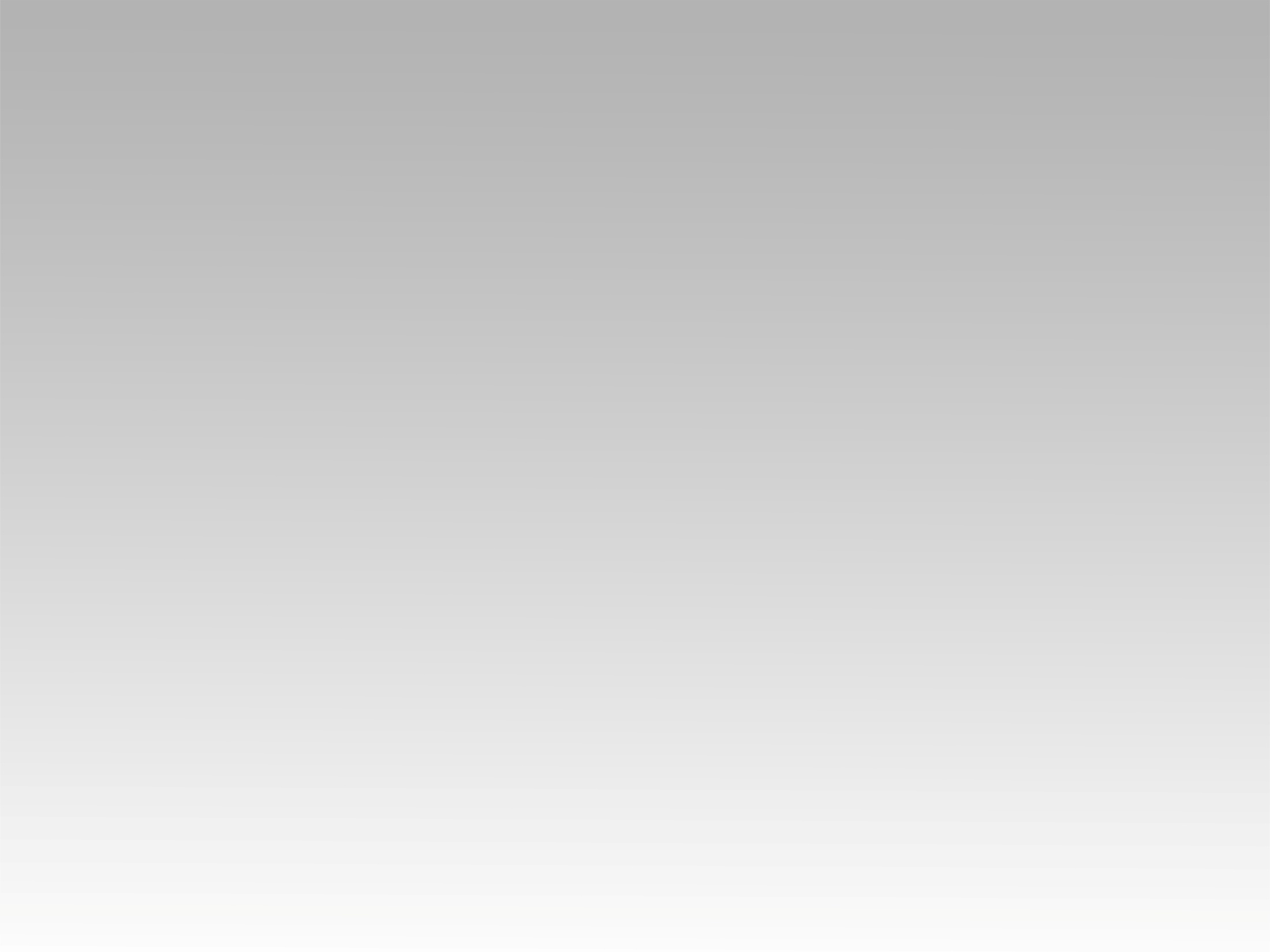 تـرنيــمة
في وَقتِ ضَعْفِي أرَاكَ تَشفِي
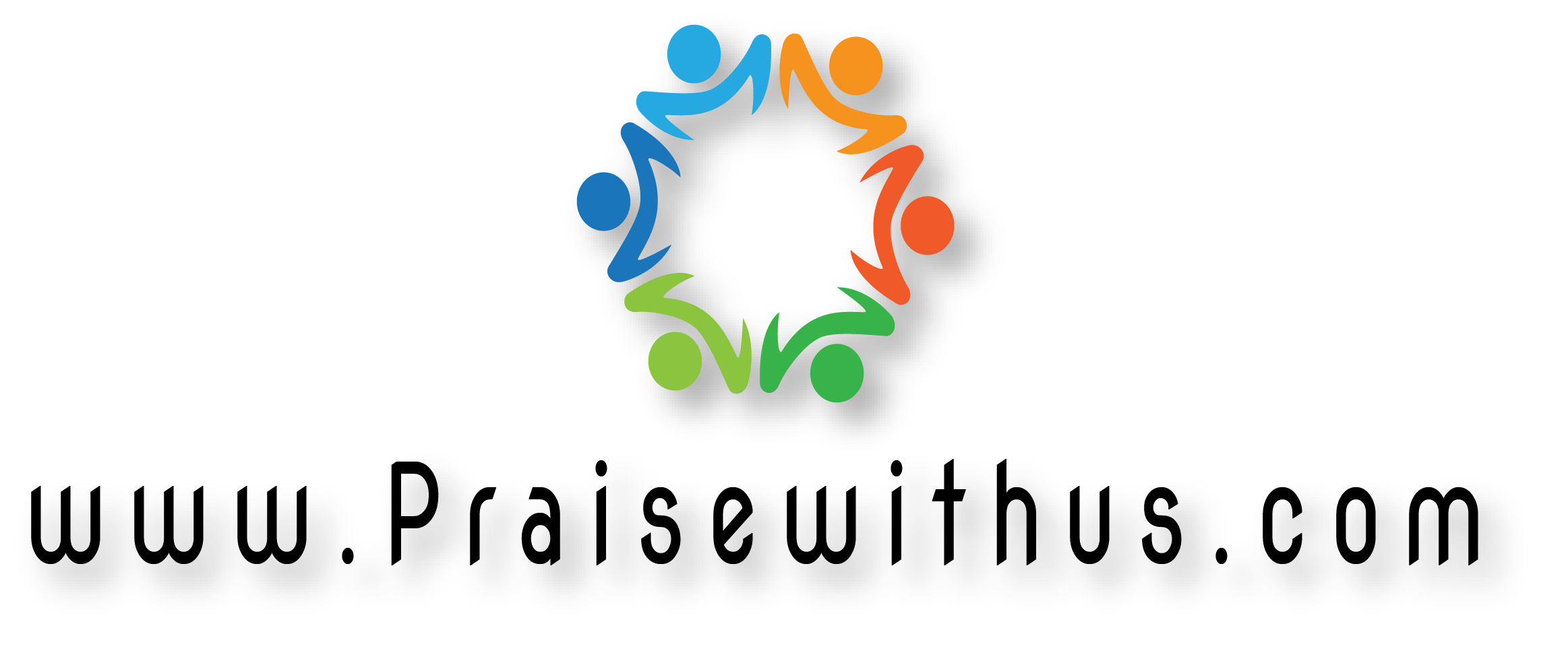 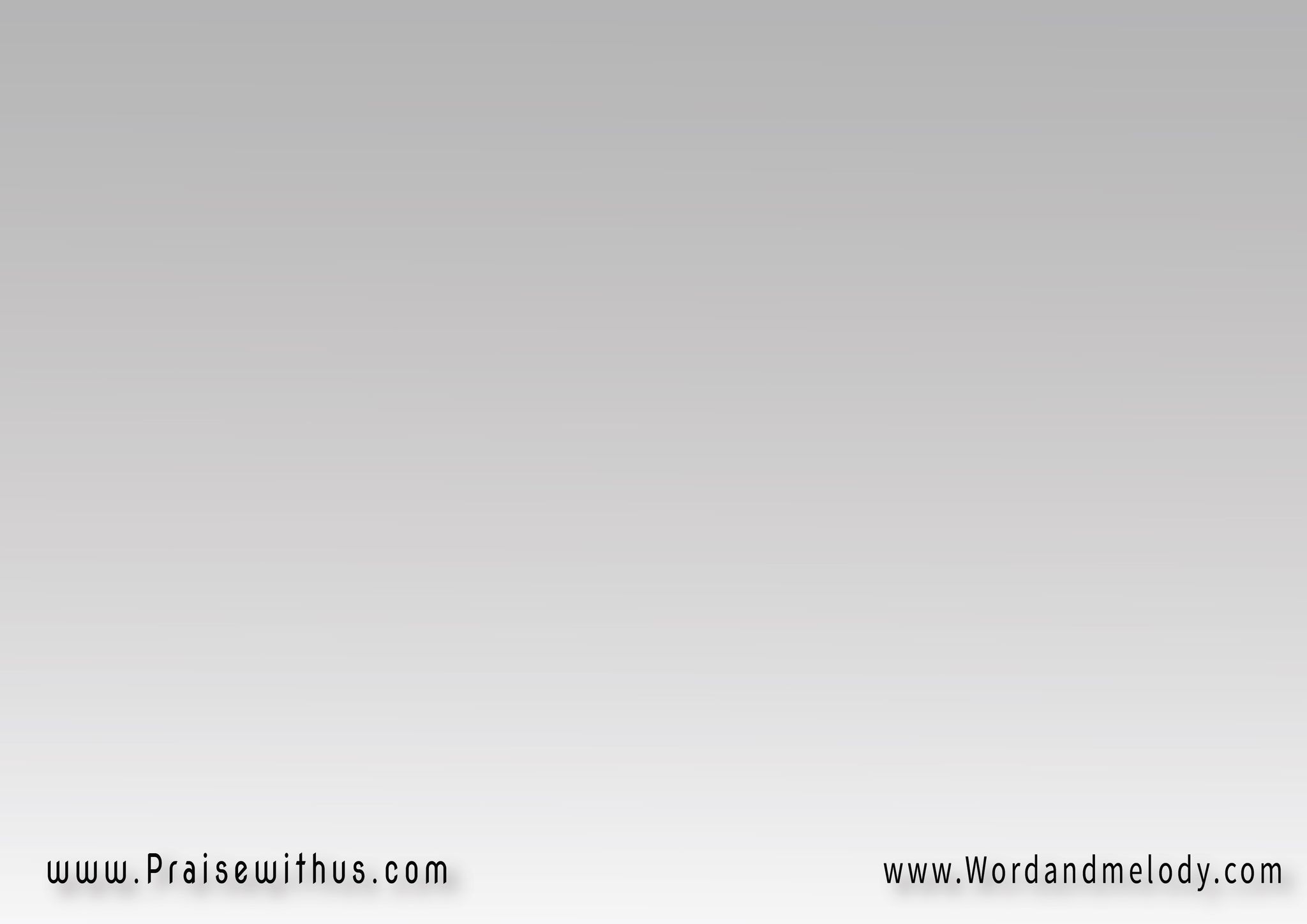 1- 
في وَقتِ ضَعْفِي  أرَاكَ تَشفِـي   مِن سَقطَتيوَعِندَ ضِيقِـــــــي  تَبقَى صَدِيقِي  وَسَلوَتِـــــــي
fi waqti Daafi  araka tashfi  men saqtatiwa aenda Diqi  tabqa Sadiqi  wa salwati



When I am weak You heal me, and during hardships You are my comfort.
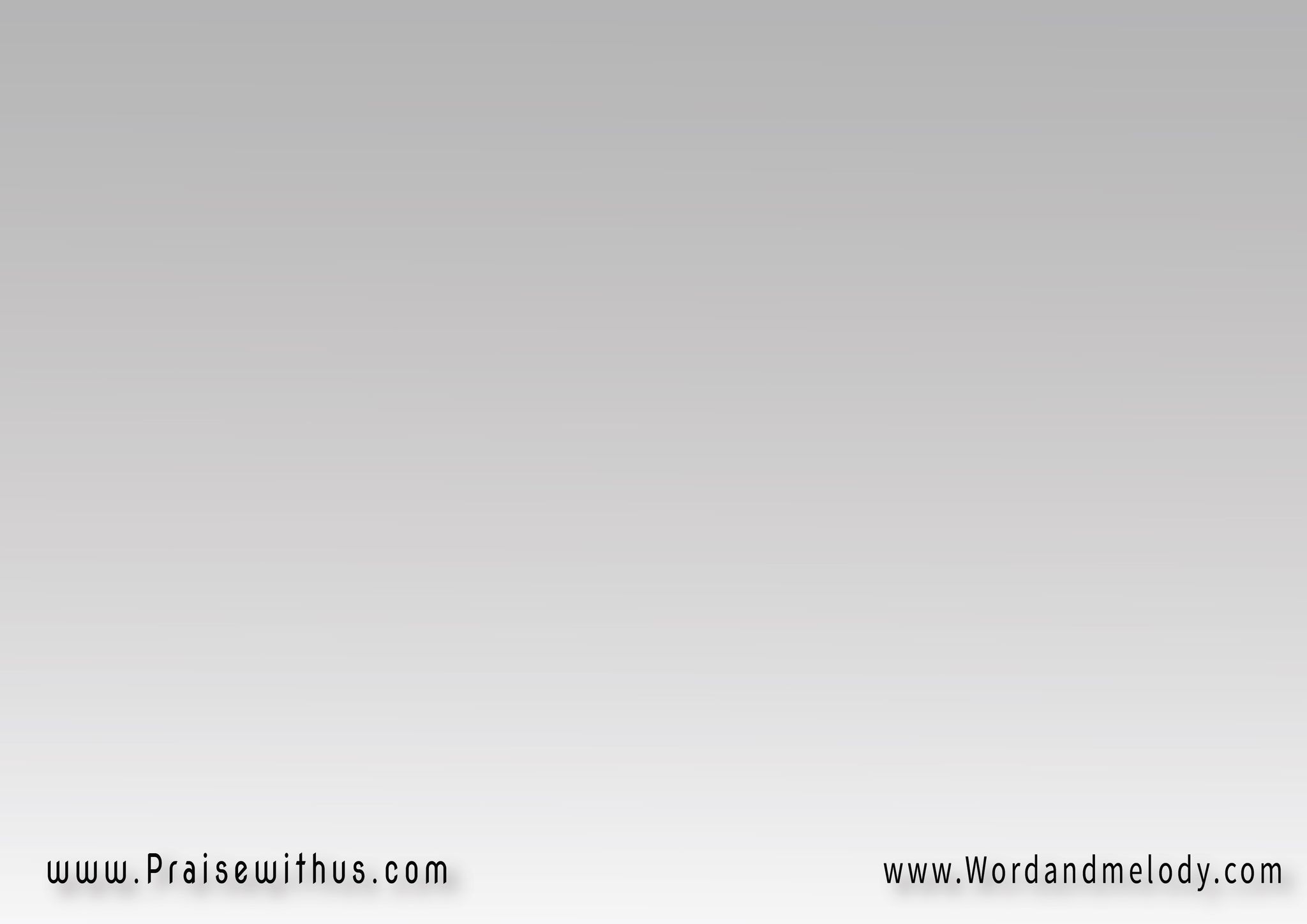 القرار:(إلَيَّ تَدنو  إلَيْكَ أرنو مُسَلِّمَاً)2لَسْتُ لِذاتِي  وَشَهَوَاتــي   بَل ها حَيَاتي مِلكُكَيارَبُّ إنِّــي  لَكَ أعِنِّـي   وخُـذ يَــدِي بِيَـــدِكَ
(elayya tadno  elayka arno mosalleman)2lasto le thati  wa shahawati  bal ha hayati melkokaya rabbo enni  laka aaenni  wa khoth yadi be yadeka

You draw near me, I surrender to You. My life is
 for You not for my desires so help me God.
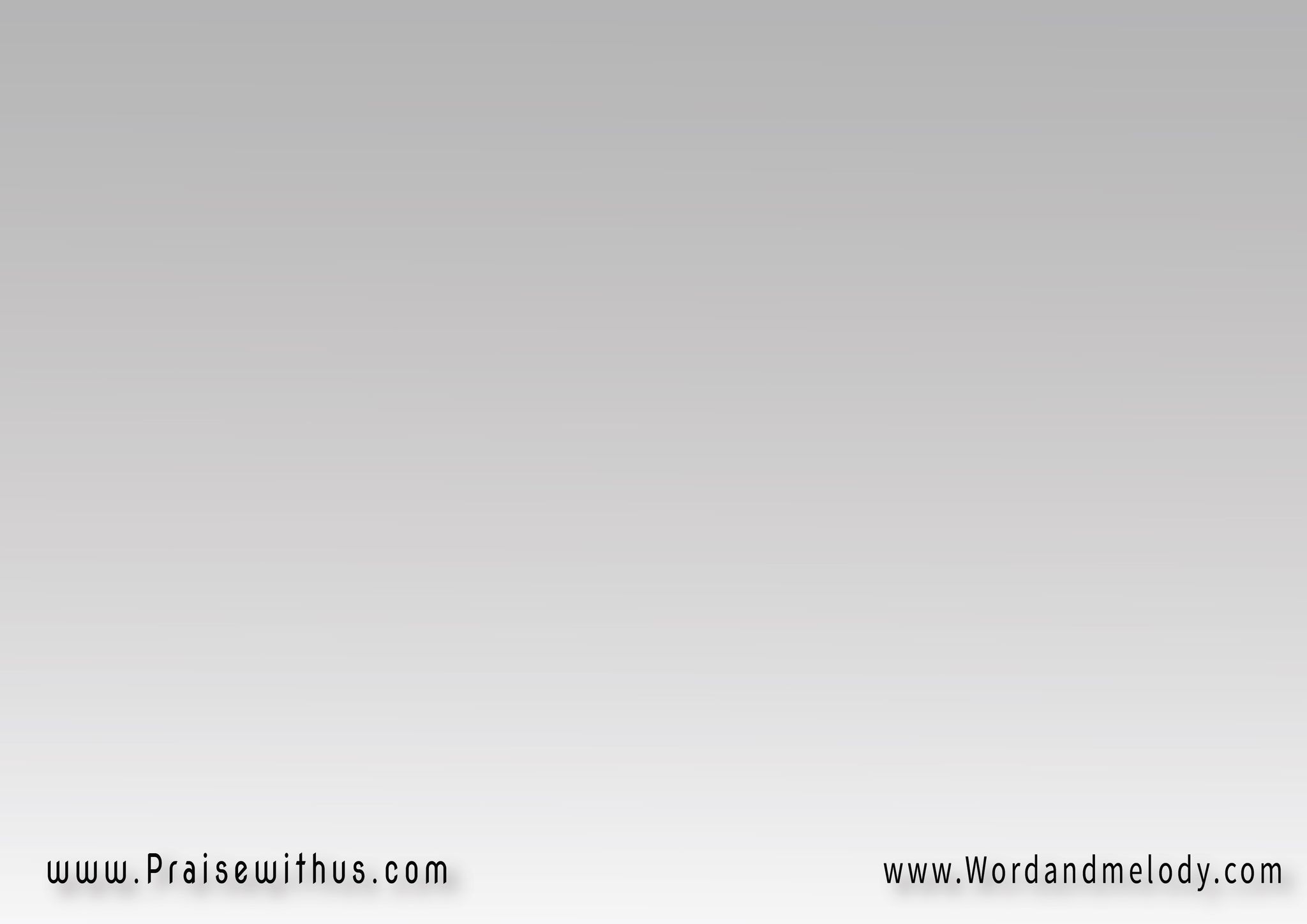 2- 
عِندَ رُجُوعِي تَمسَح دُمُوعِي وَتَرثِي لِيتُشبِعُ جُوعِــي  رَبِّي يَسوعِـي  وَتَهدينــي
aenda rojoai  tamsah domoai  wa tarthi litoshbeao joai  rabbi yasouai  wa tahdini



When I come back, You wipe my tears, fill my hunger and lead me, Lord Jesus.
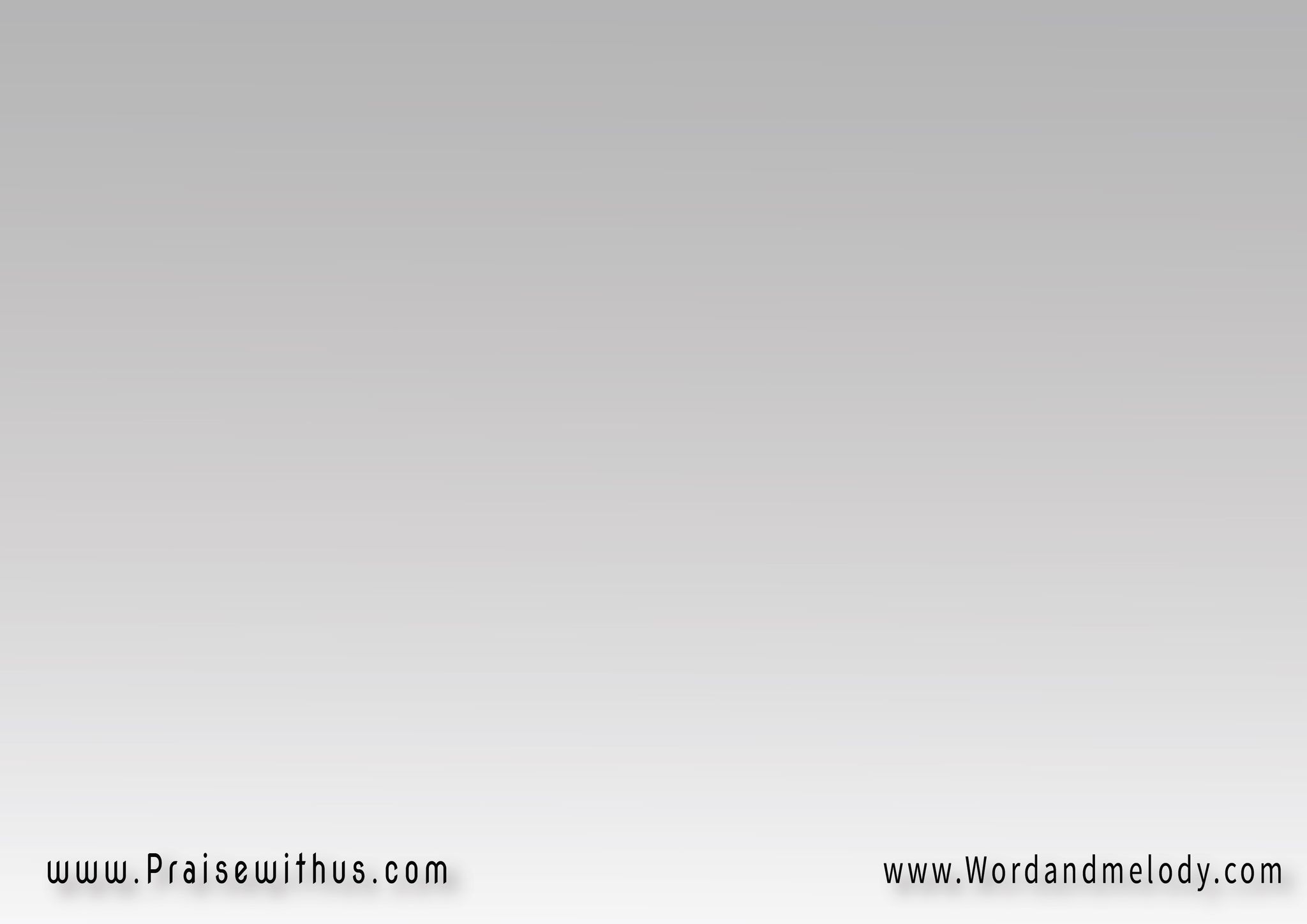 القرار:(إلَيَّ تَدنو  إلَيْكَ أرنو مُسَلِّمَاً)2لَسْتُ لِذاتِي  وَشَهَوَاتــي   بَل ها حَيَاتي مِلكُكَيارَبُّ إنِّــي  لَكَ أعِنِّـي   وخُـذ يَــدِي بِيَـــدِكَ
(elayya tadno  elayka arno mosalleman)2lasto le thati  wa shahawati  bal ha hayati melkokaya rabbo enni  laka aaenni  wa khoth yadi be yadeka

You draw near me, I surrender to You. My life is
 for You not for my desires so help me God.
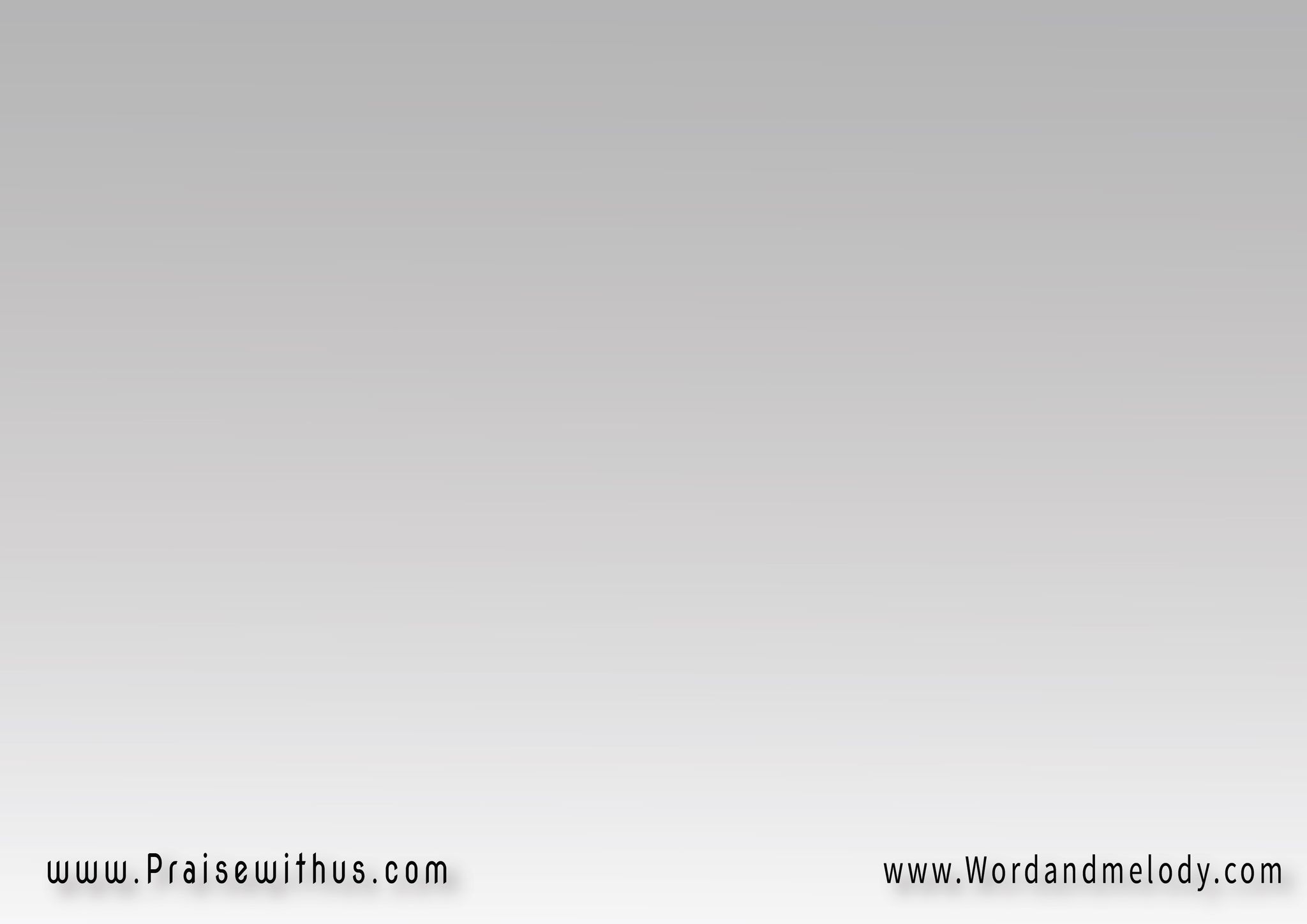 3- 
رَبِّي أرَاكَ  أرَاكَ دَرْبـي  وَنَسمَتـيمِن كُلِّ قلبـي  أُهدِيكَ حُبِّي  وَبَسمَتــي
rabbi araka  araka darbi  wa nasmatimen kolli qalbi  ohdika hobbi  wa basmati


Lord, I see You as my way and my breath. I give You all my love and joy.
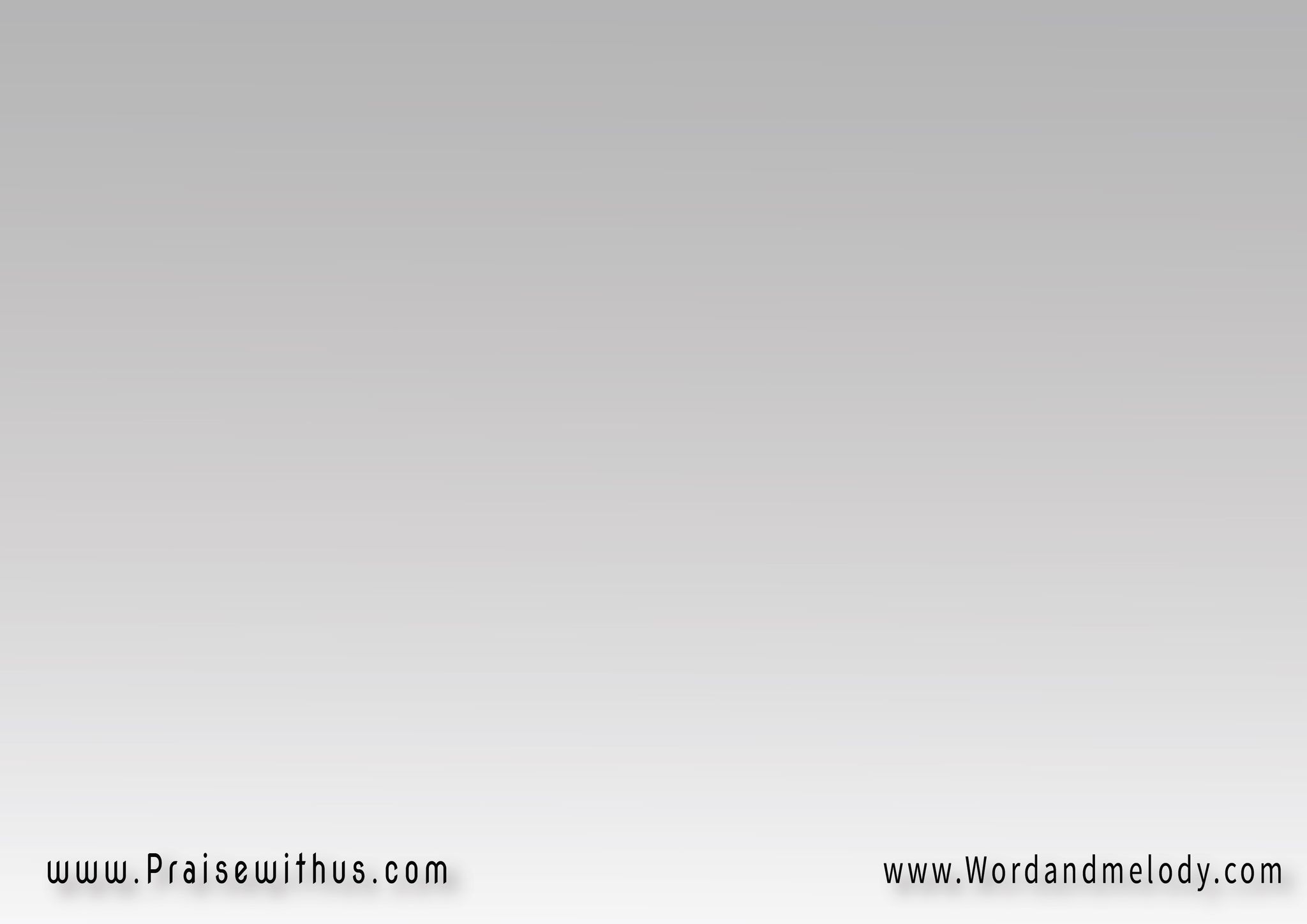 القرار:(إلَيَّ تَدنو  إلَيْكَ أرنو مُسَلِّمَاً)2لَسْتُ لِذاتِي  وَشَهَوَاتــي   بَل ها حَيَاتي مِلكُكَيارَبُّ إنِّــي  لَكَ أعِنِّـي   وخُـذ يَــدِي بِيَـــدِكَ
(elayya tadno  elayka arno mosalleman)2lasto le thati  wa shahawati  bal ha hayati melkokaya rabbo enni  laka aaenni  wa khoth yadi be yadeka

You draw near me, I surrender to You. My life is
 for You not for my desires so help me God.
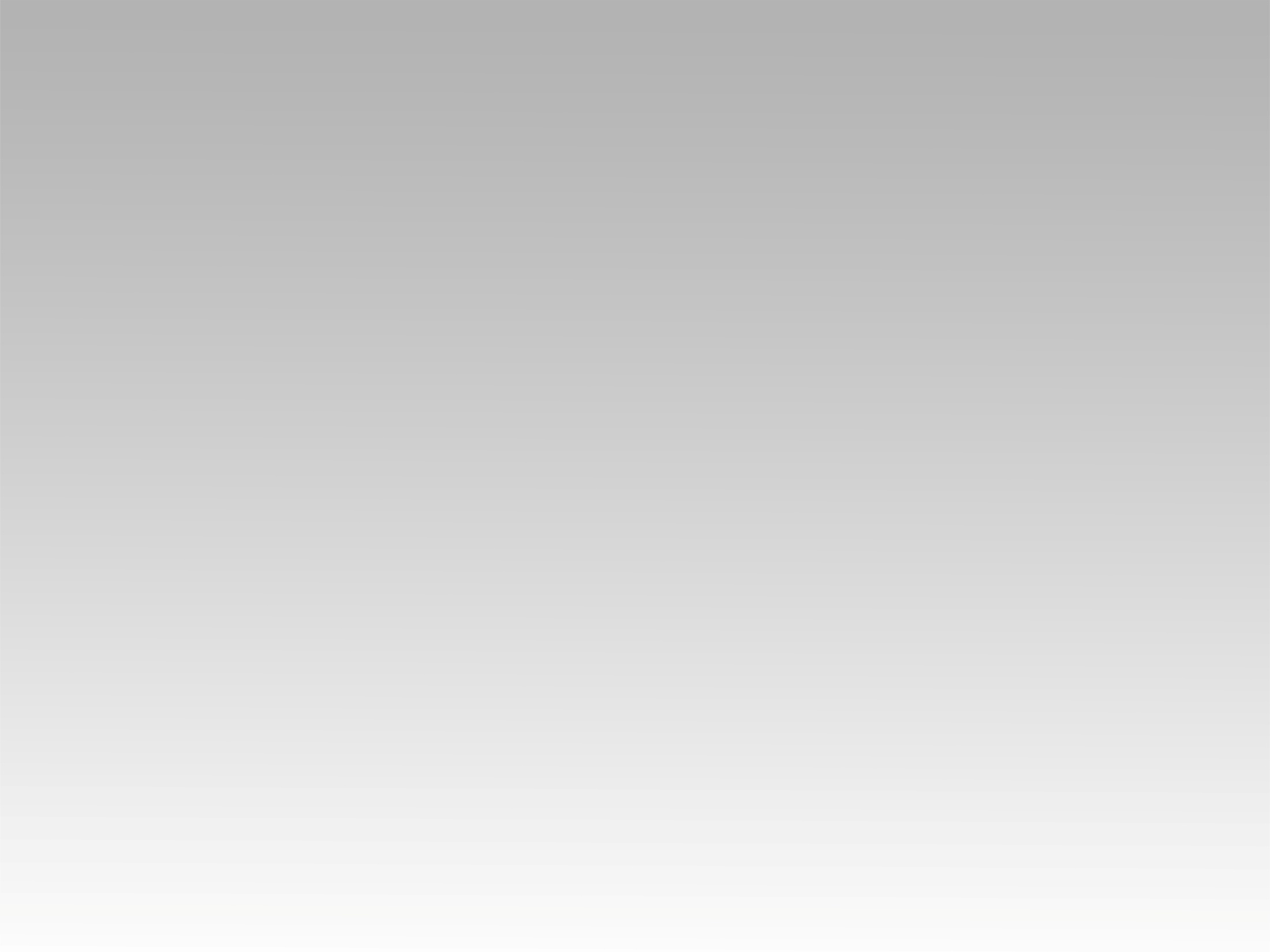 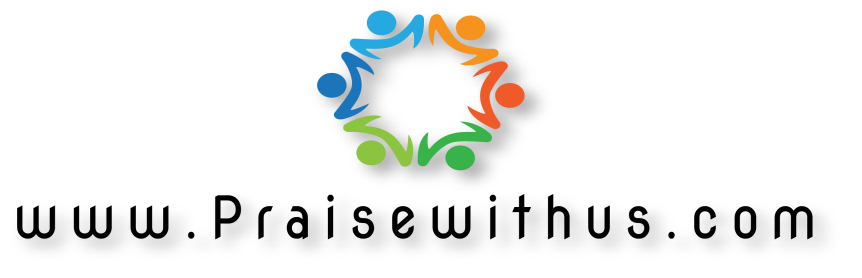